История Варламовской школы в лицах и датах…
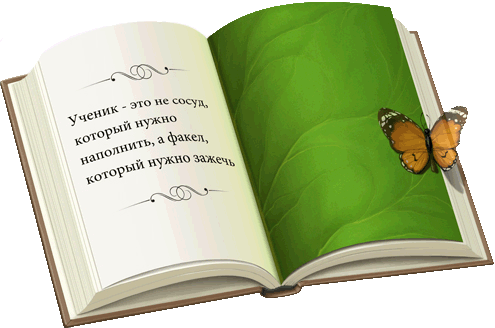 Адрес:  Россия, Волгоградская область Городищенский район х.Варламов ул.Центральная,15
Руководитель:  
Лепилкина Валентина Ивановна
Тел.: 8 (84468)4-22-16
Адрес электронной почты: 
 VARGORODISHE@yandex.ru
По структурным характеристикам  муниципальное бюджетное общеобразовательное учреждение «Варламовская средняя школа» является сельской малокомплектной.
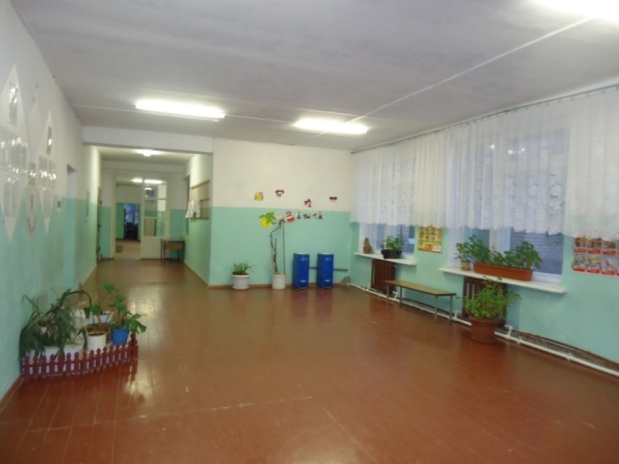 Проходят годы, сменяются столетия,  а память о родной школе навсегда останется у человека, как одна из самых ярких страниц в его жизни. Из каждой такой странички и состоит большая книга истории нашей школы.
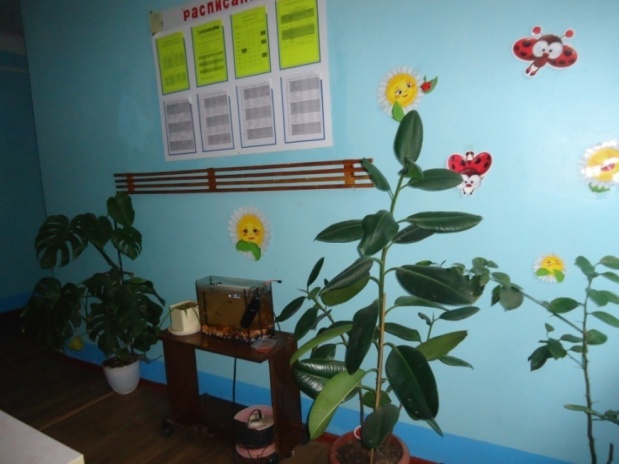 Как всё начиналось
Первое упоминание о школе на территории нашего хутора относится к 1947 году. Тогда школа называлась начальной школой фермы № 3, 
в ней было 3 класса, 18 учеников и одна учительница (фамилия не известна).
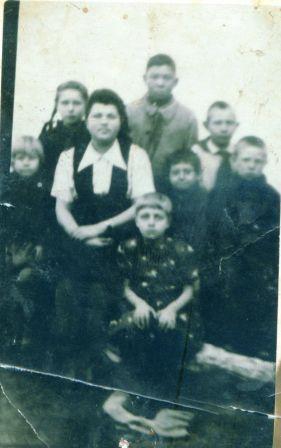 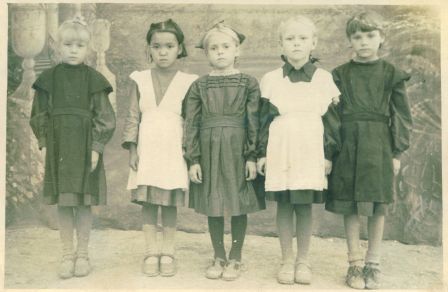 1 сентября 1954 г.
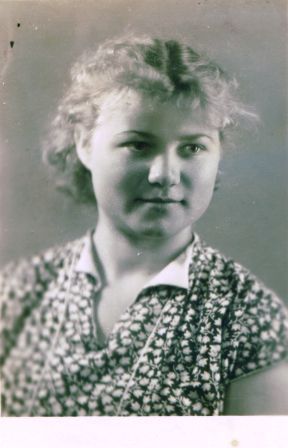 В 1962 г.  в школу пришла Анциперова Евгения Григорьевна , чтобы остаться здесь на 30 лет.
С 1956 по 1962 годы единственным учителем в школе является Мамонова Анастасия Дмитриевна
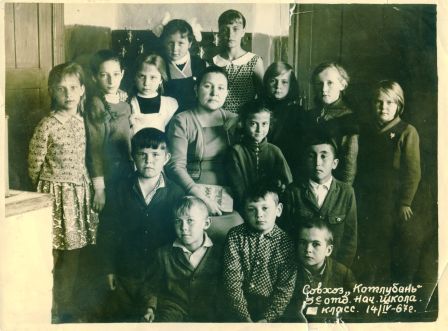 Новое двухэтажное здание школы построено в 1974 г.  Школа  основана как Варламовская восьмилетняя школа Дубовского района Волгоградской области. 
Решением исполкома областного совета народных депутатов №5\245 от 01.04.1977 г. в связи с реорганизацией Дубовского района школа стала относиться к вновь образованному Городищенскому району.
 В 1999г. становится средней школой. 
Постановлением №1058 от 16.09.2015 г.  администрации Городищенского муниципального района школа переименована в 
муниципальное бюджетное общеобразовательное учреждение "Варламовская средняя школа"
Руководители школы
Долгий путь нашей школы – это живая история, история в делах, в традициях, в лицах. Но плавание нашего школьного корабля не было бы таким удачным, если бы не его капитаны – директора школы. За всю многолетнюю биографию школы их было несколько.
1974-1975- Романенко Сергей Михайлович
1975-1979-Ворочкина Антонина Ивановна, ветеран ВОВ
1979 -1981- Рассадникова Нина Ивановна
  1982-1983 - Нам Владислав Иманович
1983-1988-Глухова Елена Александровна
1988-2008-Лепилкина Валентина Ивановна
2008-2012-Ганкевич Ольга Львовна
2008-2017- Лепилкина Валентина Ивановна
История школы в лицах
В разные годы в нашей школе работают педагоги,  которые трудятся на благо детей, отдают им частицу своих сердец, тепло, заботу, создавая домашний уют.
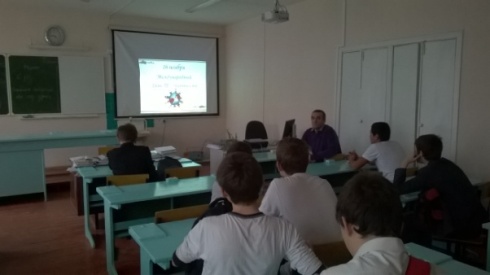 Основное общее образование в школе получили более 400 обучающихся,
среднее-74.
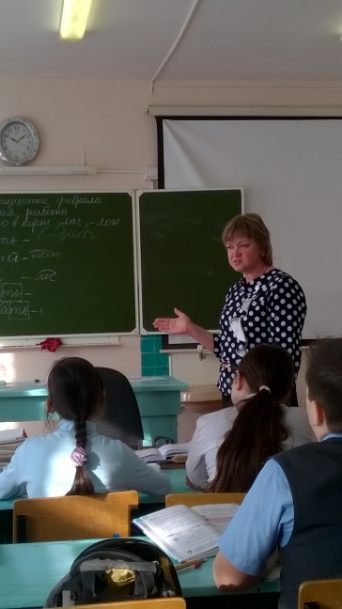 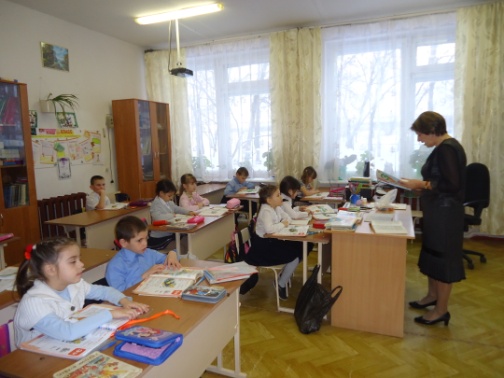 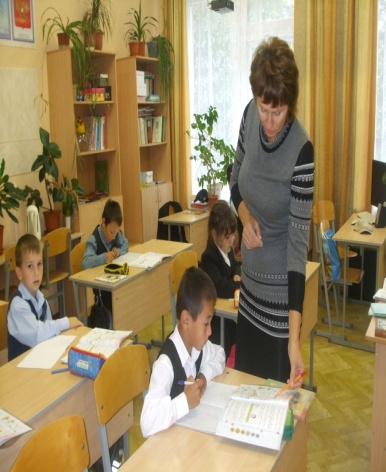 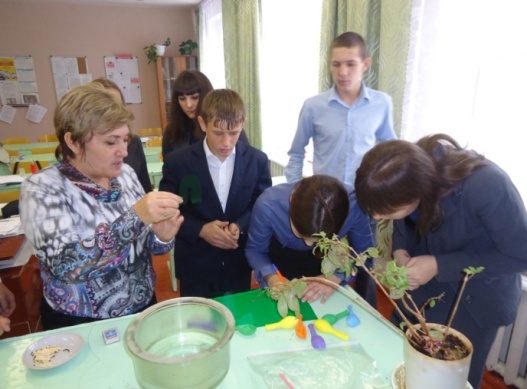 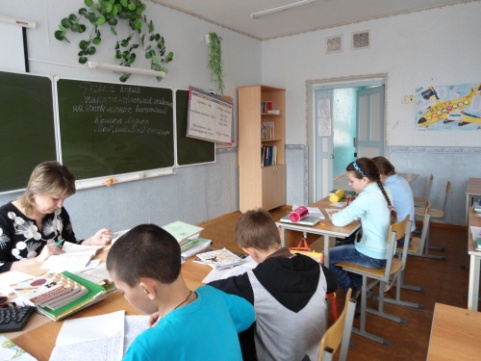 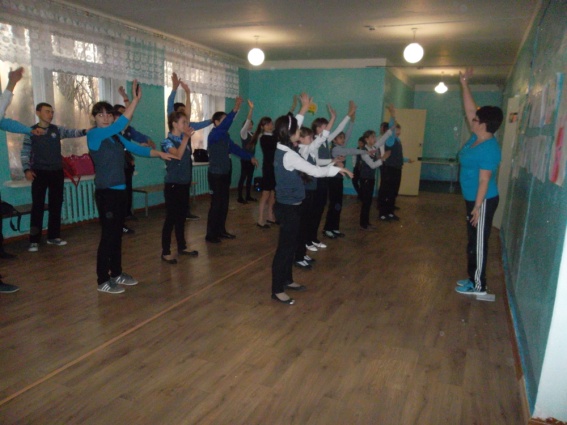 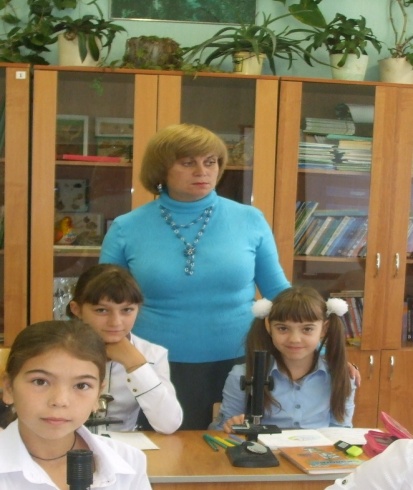 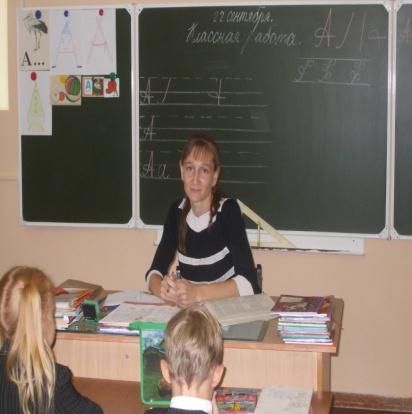 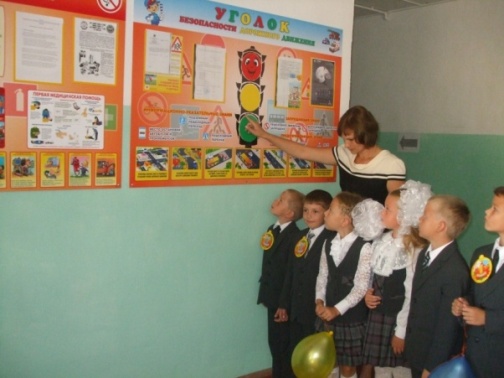 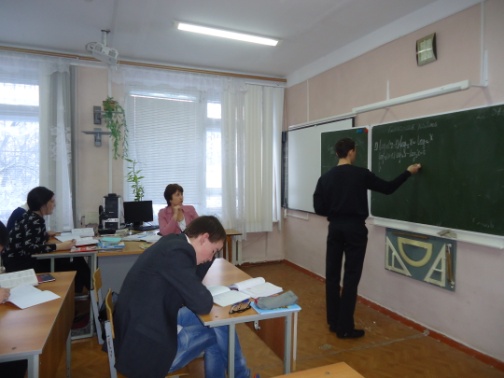 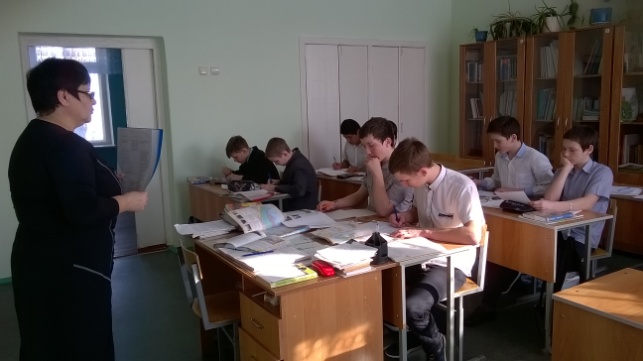 19 мая 2000 г. создана детская республика «НОВА»
У республики есть
Флаг, который символизирует единство добра и взаимодействия в нашей школе;
Герб, который означает желание педагогов и учеников сотрудничать, помогать и понимать друг друга;
Гимн.
Направления работы детской организации
Наши ребята участвуют в различных  мероприятиях как интеллектуального, так и спортивного направления.
Спортивно-оздоровительное:
Неоднократные победители и призеры в конкурсах: «Туристёнок»,ГТО, легкая атлетика, 
Духовно-нравственное:
Призеры конкурсов М.Агашиной, фотоконкурсов
Общеинтеллектуальное:
Неоднократные победители и призеры муниципального этапа Всероссийской олимпиады школьников по географии ,обществознанию, физике, информатике , математике
Общекультурное
Активные участники фестиваля «Детские и педагогические фантазии»
Социальное:
Победители и призеры творческих проектов и исследовательских работ
Военно-патриотическое:
Победители и призеры конкурсов «Допризывник»,стрельбы из винтовки ,военно-исторических чтений.
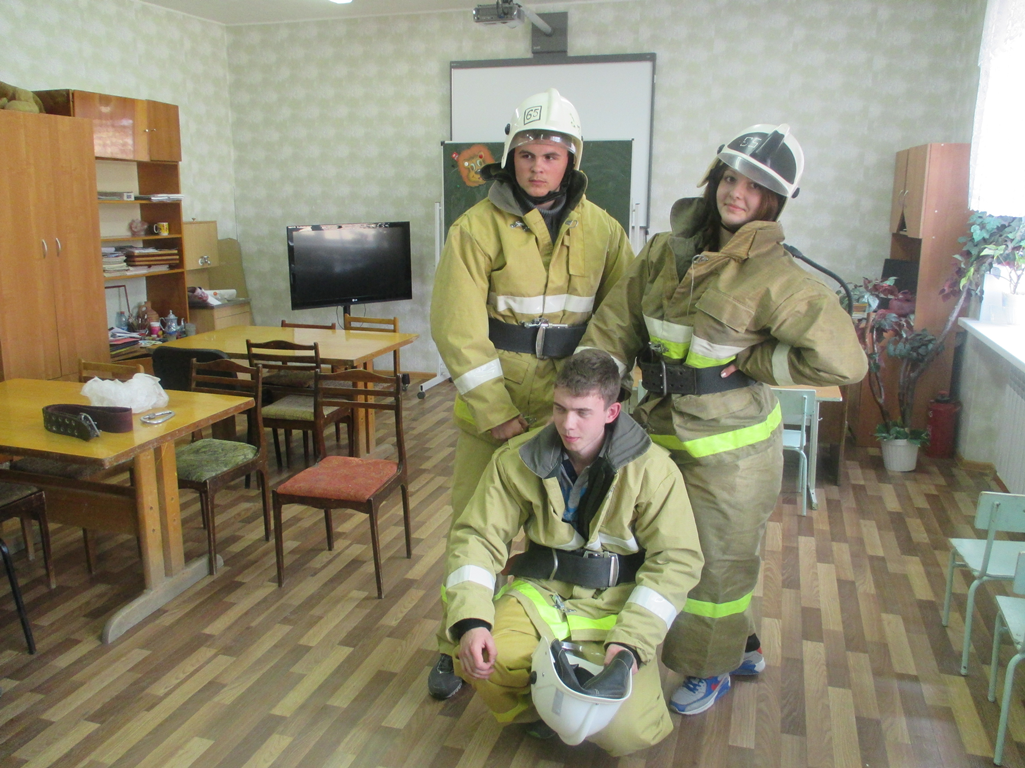 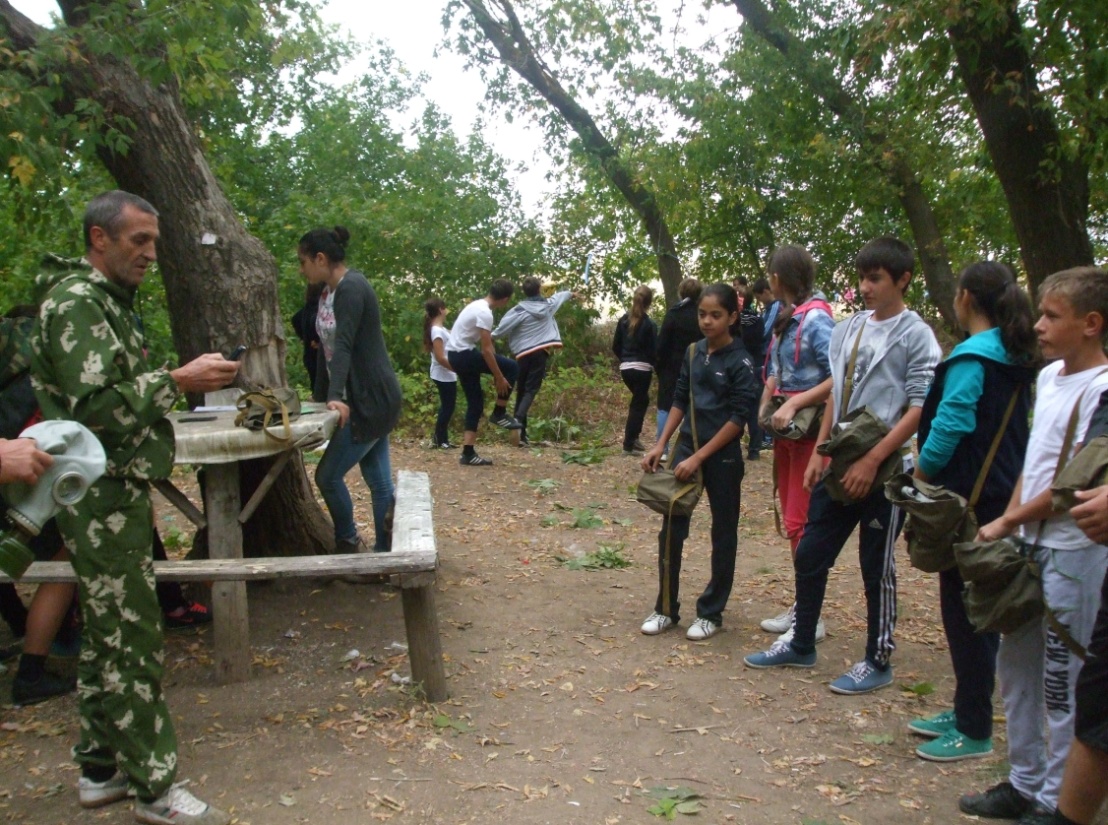 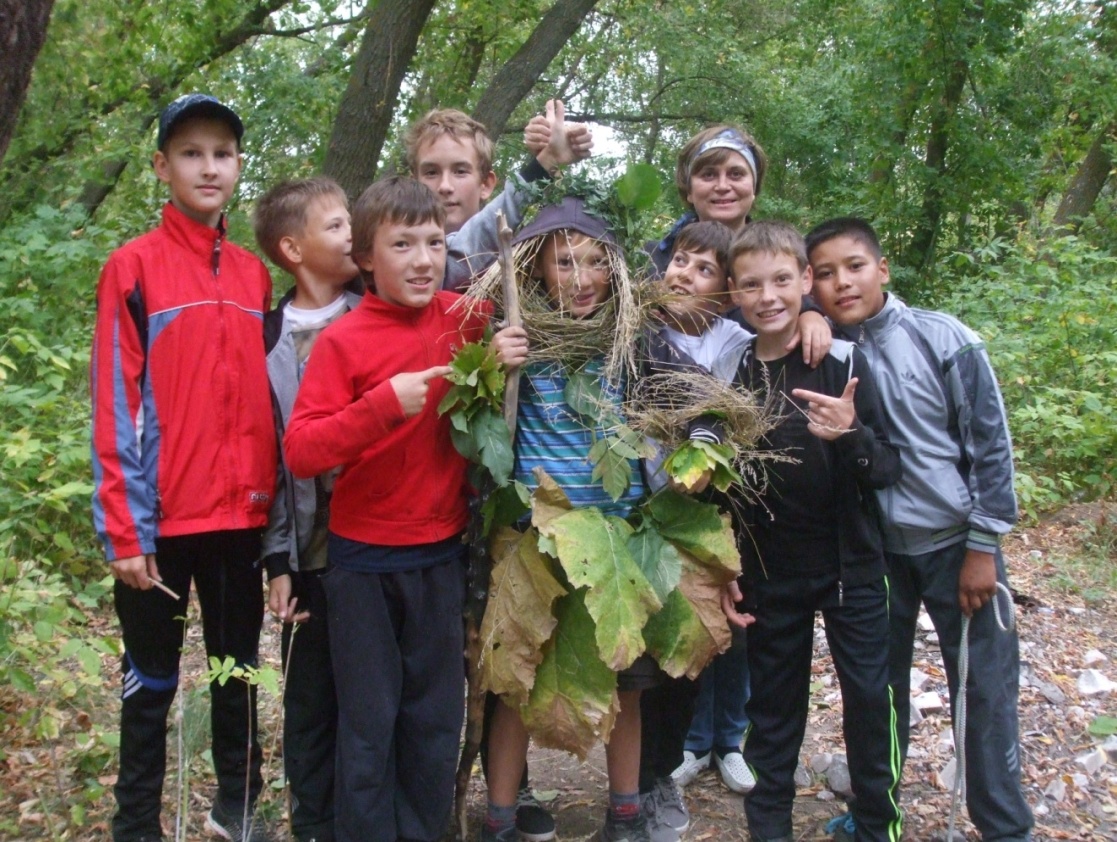 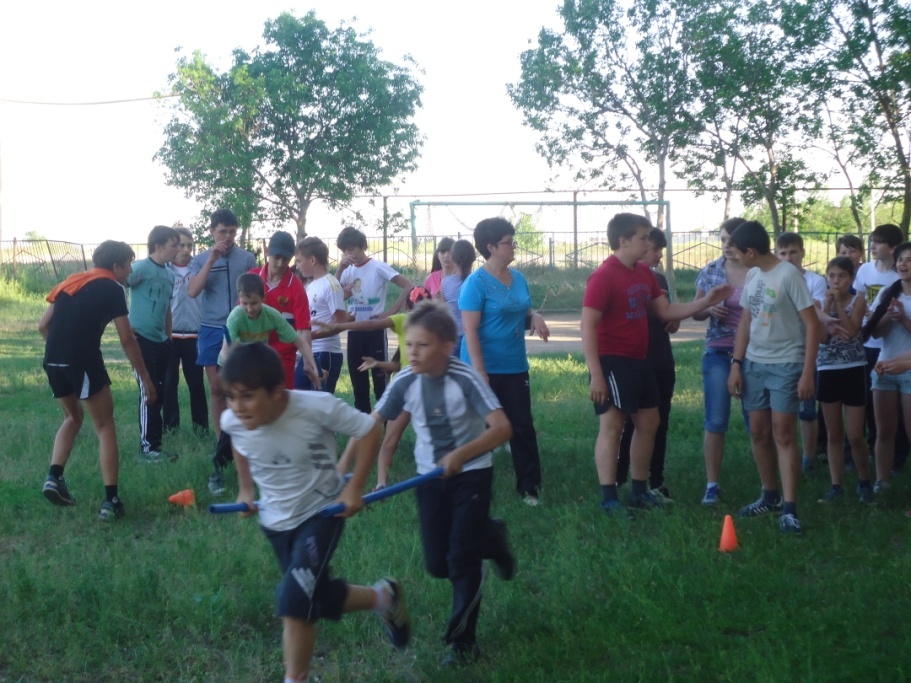 Спортивные соревнования,эстафеты,конкурсы,игры
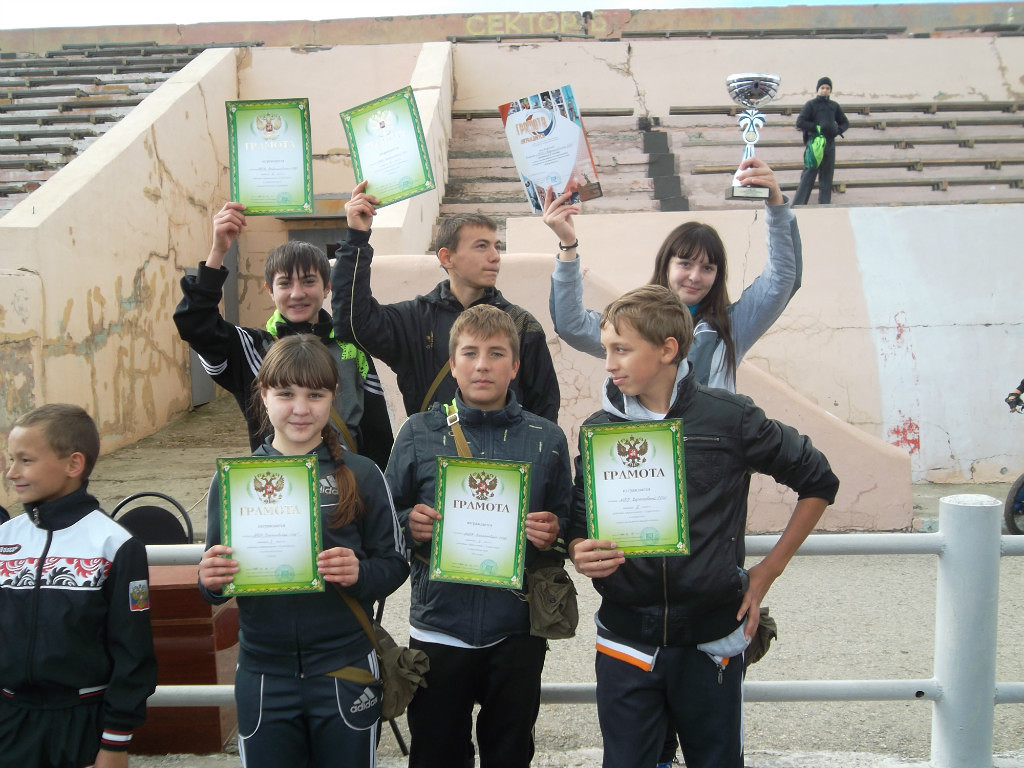 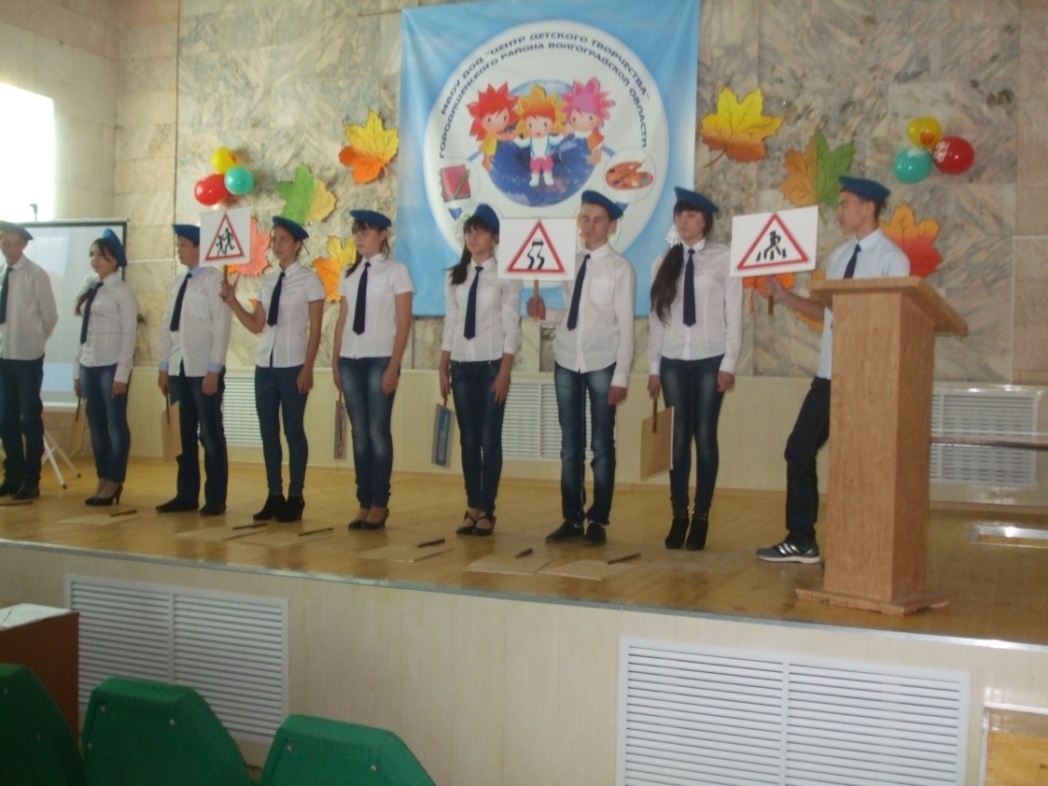 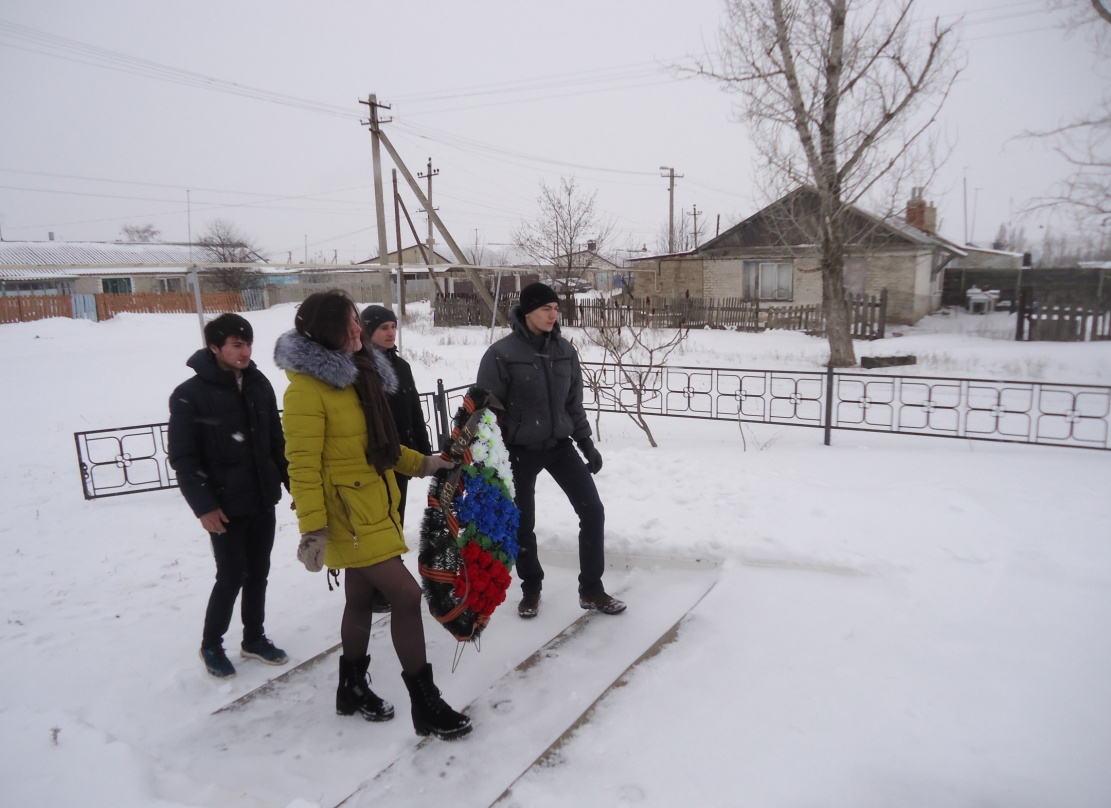 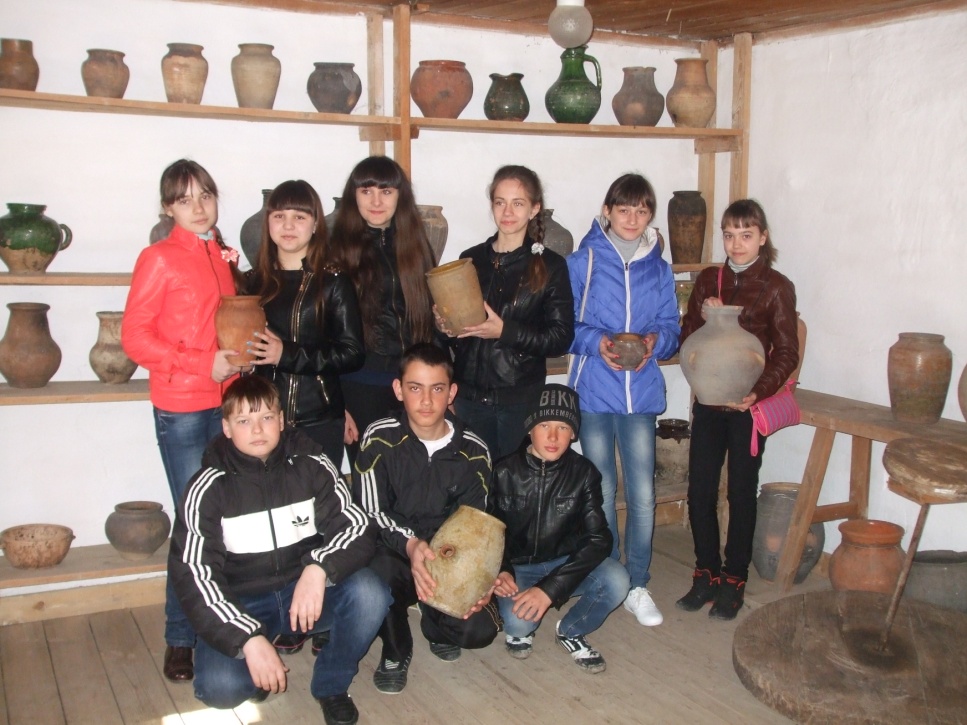 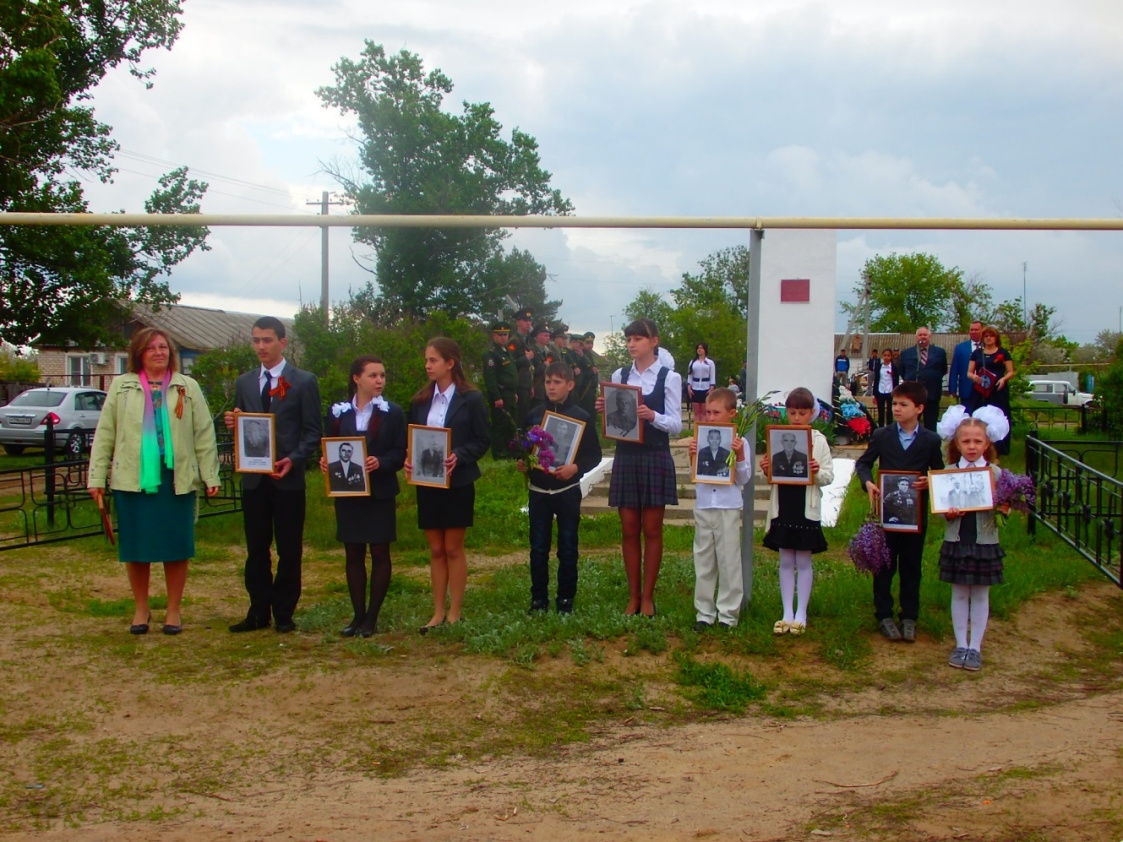 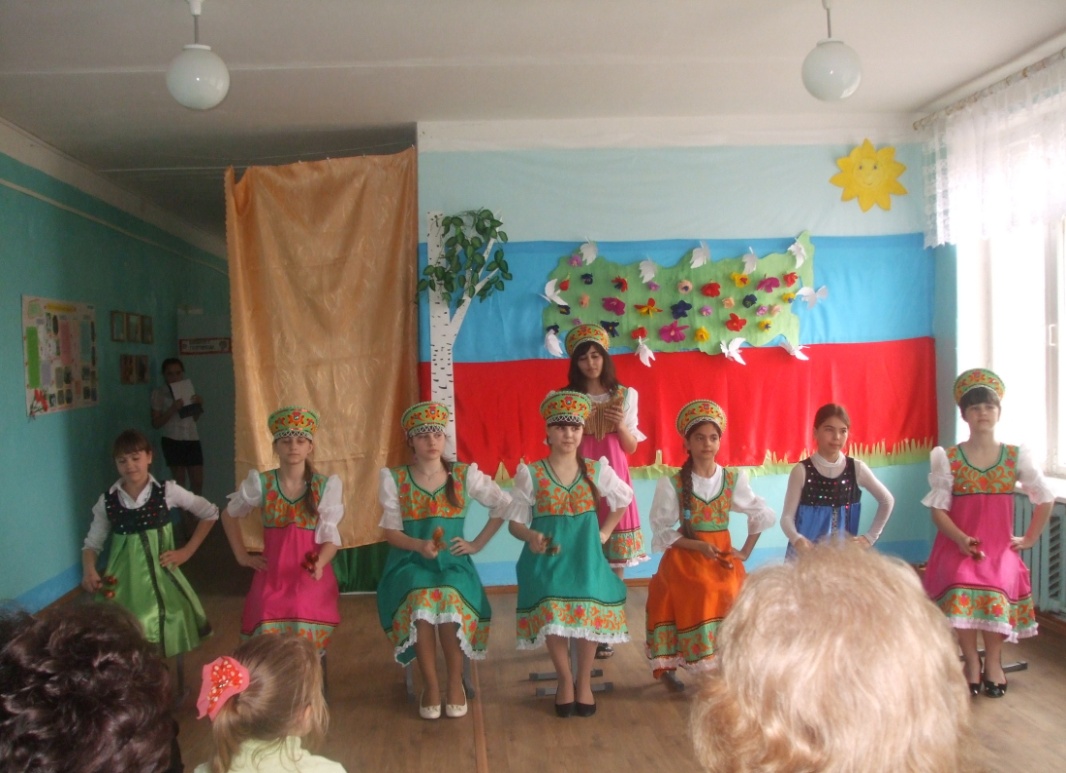 История школы имеет продолжение…
Сегодня школа остается родным домом для 74 ее учащихся. 
Дружной семьей мы отмечаем все праздники и радостные события, вместе переживаем неурядицы и беды.
Идут года, но школа не стареет. Наоборот, с каждым годом она становится все более красивой и комфортной для своих учащихся. И каждый, кто еще учился и учится в ней, по праву может с гордостью произнести: «Это моя школа!»

А значит, история школы   имеет продолжение …